Banking and Financial Services
Lejeune Leadership Institute
[Speaker Notes: THIS CLASS IS FOR INFORMATIONAL PURPOSES ONLY TO GIVE YOUR MARINES A BRIEF OVERVIEW.  FOR DETAILED AND EXPERIENCED FINANCIAL INFORMATION REFER TO YOUR UNIT’S COMMAND FINANCIAL SPECIALIST (CFS) AND YOUR BASE PROFESSIONAL FINANICIAL MANAGER ( PFM); ADHERE TO MARADMIN 061/13 “ PERSONAL FINANCIAL MANAGEMENT EDUCATION PROVIDED BY NON-FEDERAL ENTITES” FOR GUIDANCE.]
Financial Institutions
Commercial Banks
Credit Unions
Mutual Savings Banks
For-profit
Federally insured
Not-for-profit
Federally insured
Similar to Savings and Loans
‹#›
[Speaker Notes: Slide 2: Financial Institutions

Multiple types of institutions are licensed to take deposits and loan money. 

Commercial banks: corporate, chartered under state and federal regulation and federally insured. They offer checking, savings, loans, safe deposit boxes, investment products, financial counseling and bill-paying services.

Credit unions: member-owned, not-for-profit and federally insured. They offer checking, savings, loans, safe deposit boxes, investment products, financial counseling and bill-paying services.

Savings and loan associations (banks): similar to commercial banks and credit unions but focus primarily on accepting savings and providing mortgage and consumer loans.

Mutual savings banks: similar to savings and loan associations. They are called “mutual” because the depositors own the institution and share the profits.]
Banks vs. Credit Unions
Credit Unions: Nonprofit
Banks: For-Profit
Higher loan rates
Lower savings rates
Federal Deposit Insurance Corporation
Lower loan rates
Higher savings rates
National Credit Union Administration
‹#›
[Speaker Notes: Slide 3:  Banks and Credit Unions

Bank or credit unions both offer the same types of products and services. However, a credit union is a nonprofit organization owned by its members. Credit union interest rates on loans tend to be lower; interest rates on savings accounts tend to be higher. Banks, because of their for-profit status, interest rates on loans tend to be higher and interest rates on savings accounts tend to be lower than credit unions.]
Types of Accounts
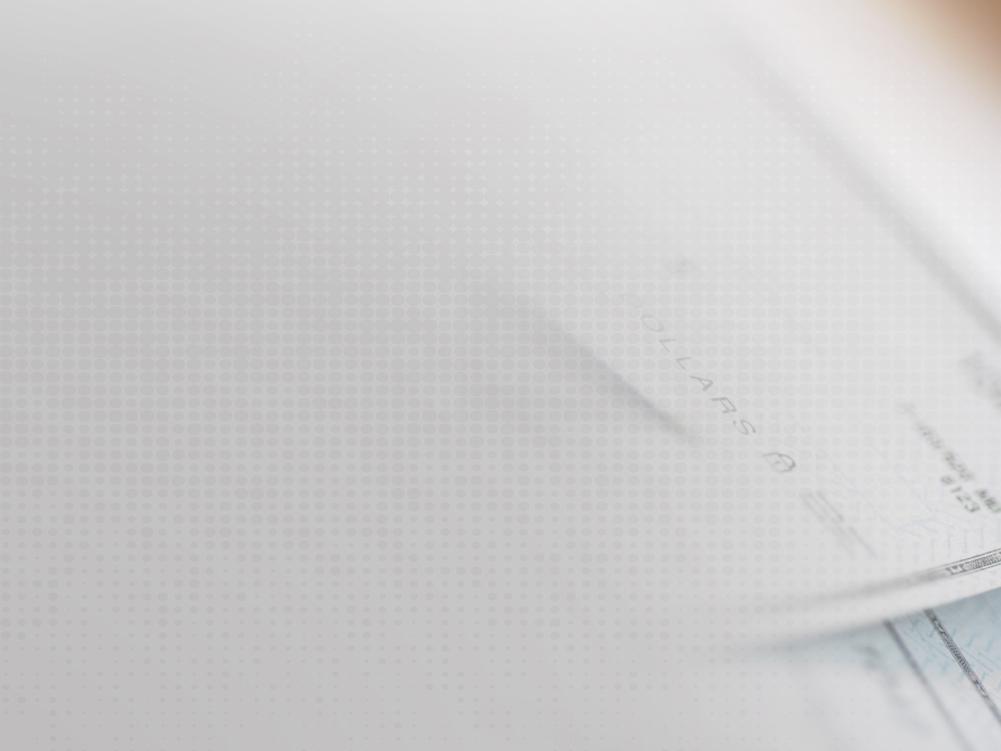 Saving and Checking

Individual
Joint
Interest bearing
‹#›
[Speaker Notes: Slide 4:  Types of Accounts

Most people generally open savings and/or checking account(s).  Here’s information about each:
Savings or “share savings” accounts: you deposit your money into the credit union or bank, and they provide a safe place for your money while paying interest on the balance. a good option when saving for an emergency or large purchase.
Basic:  Your savings account will pay you interest on the account, but it also has limited access to your funds. The only way you can access the funds is through a withdrawal at the bank or at the ATM. The interest rate is fairly low. 
Individual: Only one person is responsible for and makes transactions on the account.
Joint: More than one account owner. Any person on the account can deposit or withdraw money. Use caution when opening a joint account. 
Checking or “share draft” accounts:   A check is a promise to pay; a guarantee that there is enough money to cover the amount of the check. A check is also a legal document; writing a check without money in the bank to back it up is illegal. There are many different types: 
Basic checking: a no frills account for those who occasionally write checks/use their debit card.  These accounts may limit your check writing to a maximum number of checks each month and if you write more you are charged a fee for each additional check.  
Individual: an individual checking account has only one owner, which means that only one person is responsible for and makes transactions on the account.
Joint: have more than one account owner who is responsible. Any person on the account can sign the check, and all account holders are responsible. Because of this responsibility, it is important that you use caution when opening a joint account. You should only open a joint account with someone you trust to have this type of access to your funds.
Free checking: no monthly service charge, or per item fees for account activity or balance requirements.  Users will also not have to maintain a minimum balance.  Don’t think that there are no fees; if you bounce a check you will pay a nonsufficient funds fee.  
Lifeline: a "no-frills" account. will generally have low monthly fees if any, minimum balance requirements and a set number of checks the owner can write each month.  
Express or e-checking: accounts for individuals who do the majority of their transactions electronically and don’t require traditional services. these accounts require direct deposit and charge high fees for going over a limited number of traditional transactions
Senior/student/teen: special accounts to serve the needs of certain groups of individuals. The more common of these cater to the needs of teens or students. These accounts usually require no minimum-balance and low minimum deposits. 
Interest-bearing: usually low interest rate and my require a minimum deposit or balance to earn interest on the account. Banks often charge fees when account balances drop below a minimum balance on an interest-bearing account.
Business: range from small-business accounts to large businesses.  They offer the same services as non-business accounts and additional services to fit the business’s needs.]
Debit Card
Credit Card
Debit and Credit Cards
ATM card
Buy now, pay later
Retail POS transactions
Helps to build a credit history
Tied to bank account
Creates a loan obligation
Overdrafts covered
* But “See photo ID” on back of your cards and Memorize your Pin
‹#›
[Speaker Notes: Slide 5:   Protect Your Plastic

When your card arrives, write on the back “See Photo ID.” This step makes it harder for thieves to forge your signature and use your card. Some companies also offer the option to have your picture on the card. 
You should memorize your PIN, not write it down.  If you do keep a written record of PINs and passwords, make sure it is in a secure location.  Do not use names or numbers for your PIN that are easy for others to guess, such as birthdates or addresses.
If you suspect your debit card has been lost or stolen, call the card issuer immediately. If you report a debit card missing before it is used, you are not responsible for any unauthorized withdrawals.]
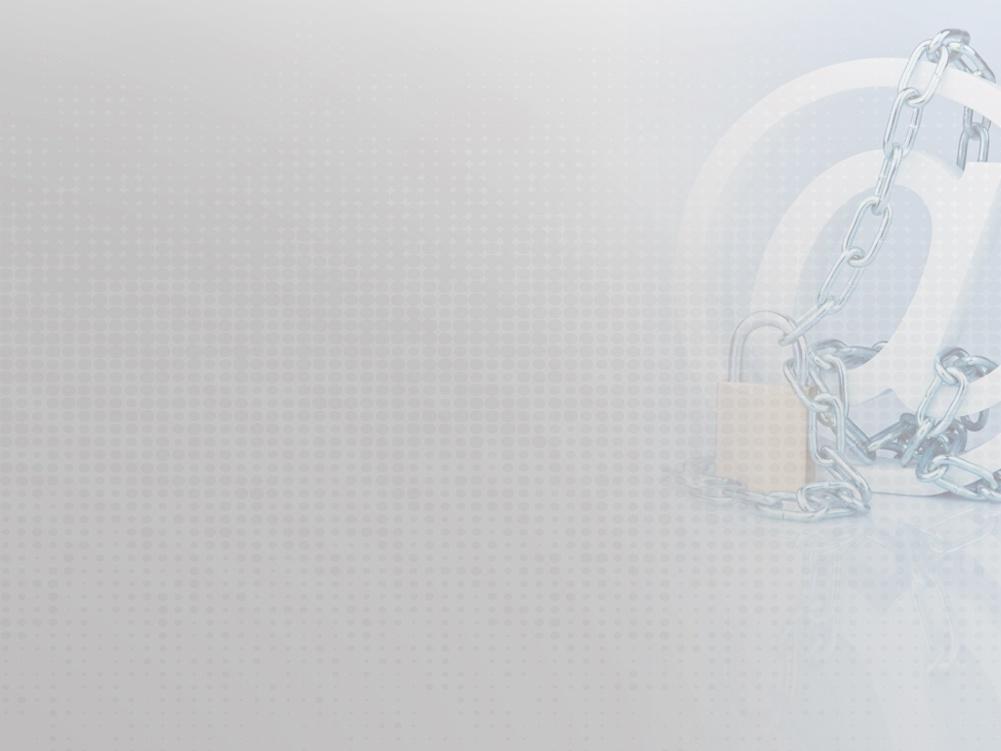 Choosing a financial institution
Convenience and services
Withdrawal limits
Funds availability (How soon can I use)
Overdraft protection
Now checking 
Electronic payments
Online safety
Bank fees
‹#›
[Speaker Notes: Slide 6:   Choosing A Financial Institution

When deciding on a credit union or bank, consider the following factors:
Convenience: How easy is it to make deposits and withdrawals? Are there locations or ATM machines close to where you work and live, or will you receive most of your services via the telephone or Internet? Can you make direct deposits and other electronic transfers? If you use out-of-network ATMs, will fees be refundable to your account? When you PCS, how will convenience be affected?
Range of services offered: What services are offered? 
Minimum deposit requirements: Is there a minimum deposit and/or balance requirement? 
Limits on withdrawals: Can you take money out whenever you want? Are there any penalties for doing so? What is the daily limit?
Fees/Charges:  Does the bank or credit union charge fees to open/close your account?  Are you charged line item fees for check writing? What are the ATM fees?  What are overdraft protection charges?  Will you be charged a fee if you don’t maintain a minimum balance?  Fees can add up over time costing you hundreds of dollars a year.  
Interest: How much (if anything) is paid and when: daily, monthly, quarterly or yearly? Compare rates offered locally to those around the nation: http://www.bankrate.com.
Deposit insurance: Is the bank or credit union insured? Do not use an uninsured institution.]
Common Check WritingErrors
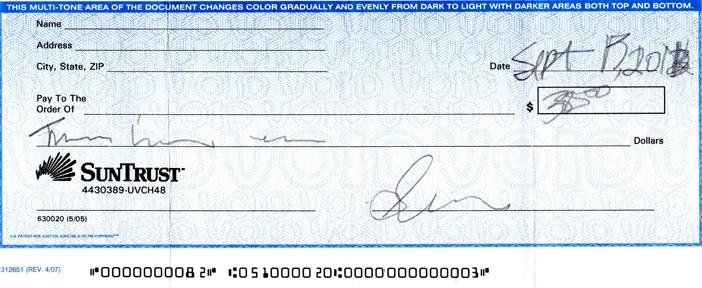 Illegibility
Empty spaces
Only filling in numbers
Not signing check
Not signing name as it appears
Not lining through after the dollar amount
Initialing errors
Writing in pencil or felt tip pen
‹#›
[Speaker Notes: Slide 7:   Common Check Writing Errors

Illegible: Make sure all parts of the check can be read.
Empty spaces: It is easy to forge a check if there are empty spaces. Always complete the check.
Only filling in the numbers: The written amount is the amount that will be paid.  Write the numerical amount close to the dollars sign and a line after the amount.
Not signing the check: If a creditor has to return a check for your signature, it could result in late charges.
Not signing name as it appears: Always sign your name as it appears on the check.
Not lining through after the dollar amount: Always fill the entire line. 
Initialing errors: If you make a mistake on your check, write “VOID” on your check and in the check register.
Writing in pencil: Never write a check in pencil.]
Keeping Track ofTransactions
1
2
3
4
5
6
I
I
7
‹#›
[Speaker Notes: Slide 8:   Keeping Track of Transactions

Balancing your bank statement is a fundamental part of money management. Maintaining a balanced account will help you track the available funds and help you avoid overdrawing your account. You need to record your transactions in some form of software system, register or spreadsheet. Any good method will help prevent overdrafts.]
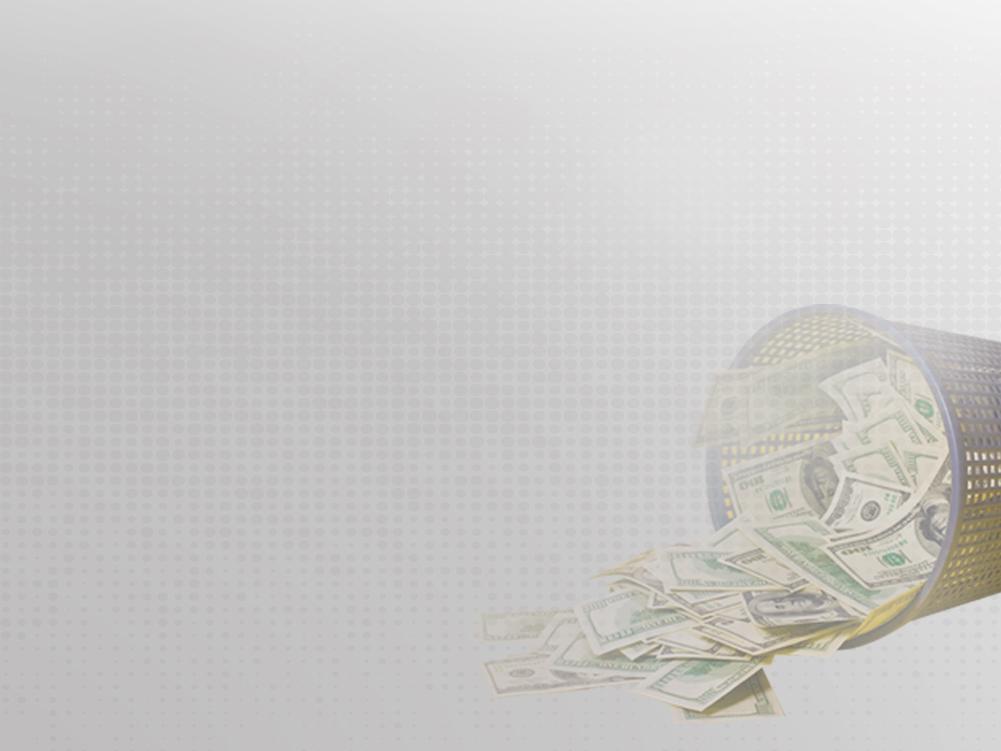 Things to Avoid
Forgetting a charge
Not subtracting a fee
Neglecting to deduct automatic transactions
Post-dating checks
Not communicating with joint holder
Check “kiting”
Not reconciling account
Addition/subtraction errors
‹#›
[Speaker Notes: Slide 9:  Things to avoid

Not subtracting charges, fees and automatic deductions: Read your monthly statement or online transaction history to verify that you have accurately recorded your transactions. 
Postdating checks: Banks will pay the check on the business day it is received. If there are insufficient funds, the check will be returned and result in charges.
Communication with joint holder:  Maintain a central transaction register and use duplicate checks.
Writing checks before the money is in the bank: Based on the circumstances, this could be considered kiting, which is illegal.
Not reconciling the monthly statement: balance your statements. Mistakes affect your account balance.
Addition/subtraction errors: If you calculate your balance manually, follow up by using a calculator.]
Consequences ofMismanagement
Negatively affected
Consideration for re-enlistment
Duty assignments
Promotions
Security clearances
Discharge status
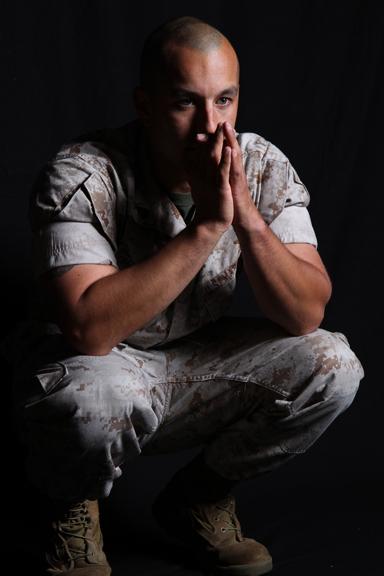 ‹#›
[Speaker Notes: Slide 10:   Consequences of Mismanagement

There are a number of negative results of poor account management and financial mismanagement. They can and do have an influence on your career. Poor financial management can affect your ability to rent an apartment, obtain a loan, open a bank account or be considered for employment. It can cost money through hefty service charges, fees and fines.
In extreme cases the offense is punishable under Uniform Code of Military Justice Articles 123a and 134, with a maximum sentence ranging from dishonorable discharge (for enlisted) or dismissal (for others) and up to five years confinement at hard labor. They also may receive an Under Other Than Honorable Conditions discharge for chronic financial irresponsibility.]
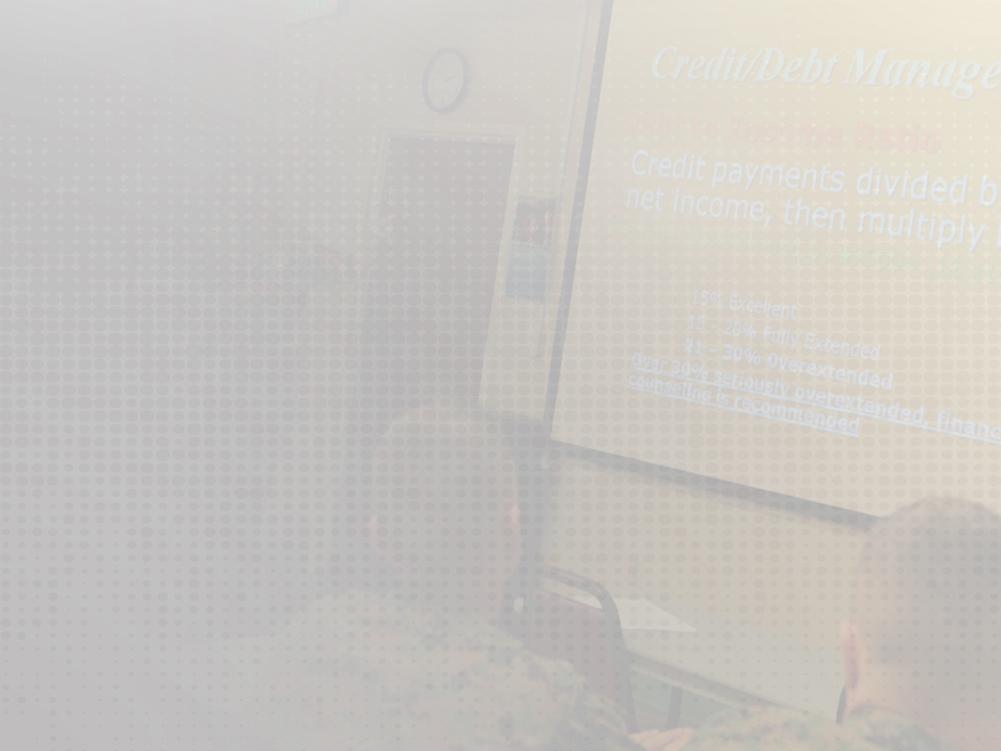 Resources
Marine Corps Community Services – PFM 
Command Financial Specialist
Base Legal Service Office
Armed Forces Disciplinary Control Board
Navy-Marine Corps Relief Society
‹#›